Responding to the Patient with a Difficult Airway
Situation 1
Airway Alert
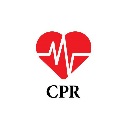 Situation 2
Code Airway
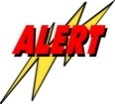 Patient Awake
Resp Rate adequate
HR Stable
BP Stable
O2Sats Stable
Neck/Chest procedure
Facial/neck swelling
Altered Mental State
Resp Rate, absent   
HR unstable, absent
BP unstable, absent
O2Sats 
Cardiac arrthymia
Unable to intubate using ordinary measures
Call RRT 
and provider
Call 77 
to activate 
Code Airway which includes special teams and standard Code Blue responders by overhead paging
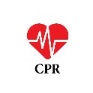 Call 77 
to activate Airway Alert for Special Teams by 
beeper paging
Await instructions from provider.
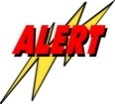 Equipment: 
RT Supervisor will bring Bronch Cart to any event
ED and OR have most the necessary difficult airway equipment
ED and OR do not need Code Blue Team response
ENT cart if necessary order from Supply Chain
11/16/16